Figure 1 Technique of canthopexy. A, The mattress suture includes all layers except the skin and traverses the inside ...
Aesthet Surg J, Volume 18, Issue 5, September 1998, Pages 372–376, https://doi.org/10.1016/S1090-820X(98)70096-2
The content of this slide may be subject to copyright: please see the slide notes for details.
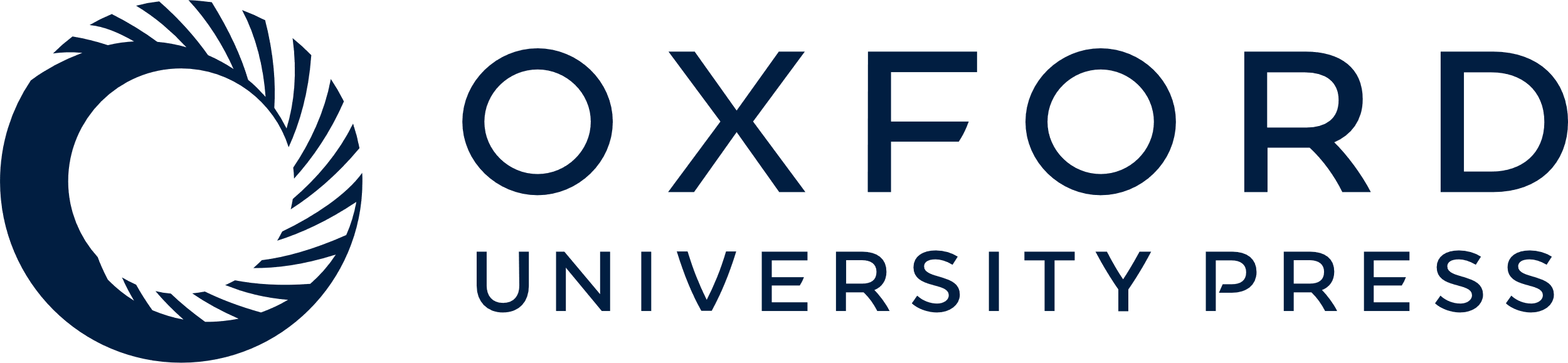 [Speaker Notes: Figure 1 Technique of canthopexy. A, The mattress suture includes all layers except the skin and traverses the inside of the lid. B, The suture is tightened and tied beneath the skin.


Unless provided in the caption above, the following copyright applies to the content of this slide: © 1998 American Society for Aesthetic Plastic Surgery]